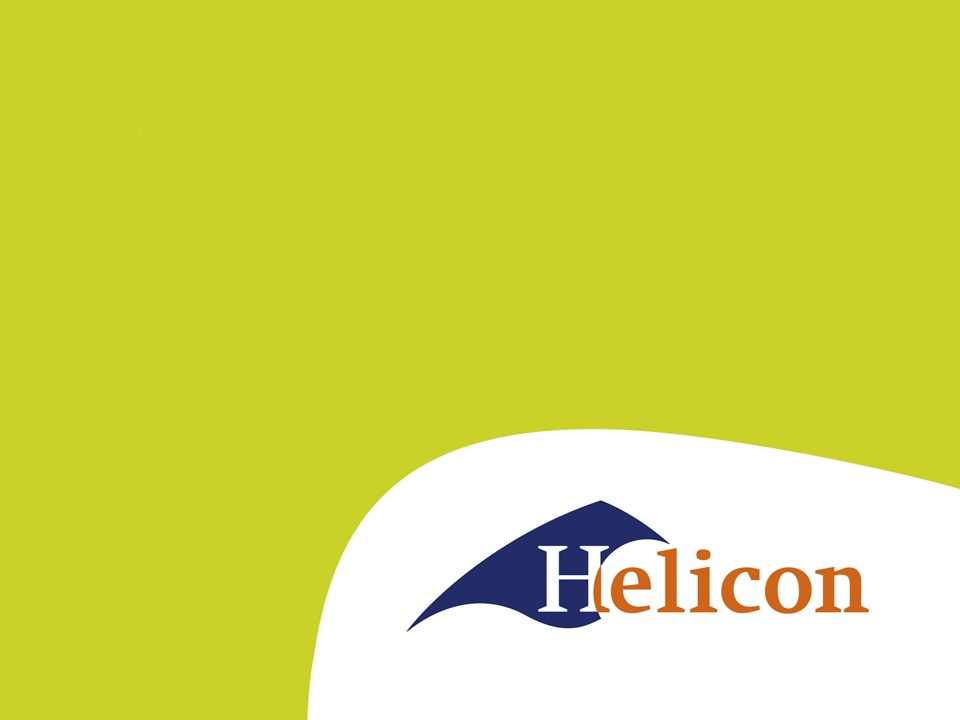 LG31 IBS1.1 Veiligheid
Onderdeel tarief berekenen – les 1
Wie ben ik?
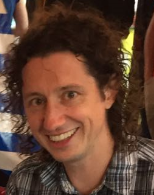 Elon van Erp
Wat gaan we vandaag doen?
Voorstellen
Aanwezigheidsregistratie
Regels

Aan de slag
Aanwezigheidsregistratie
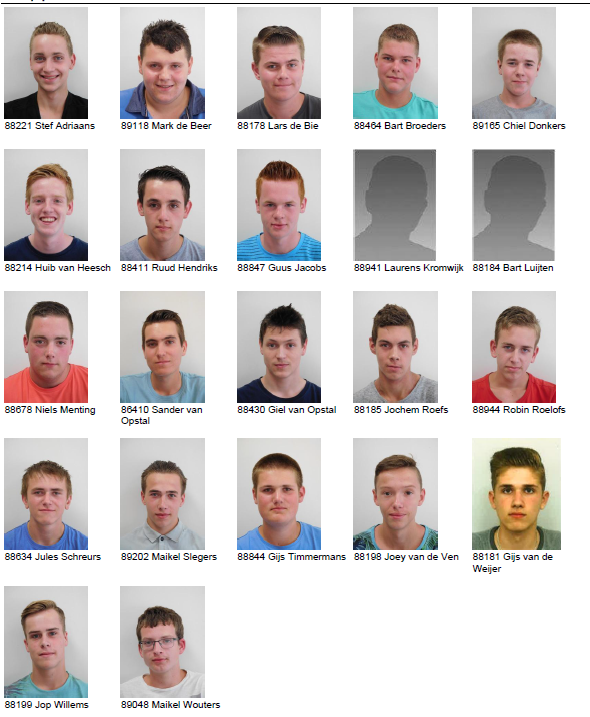 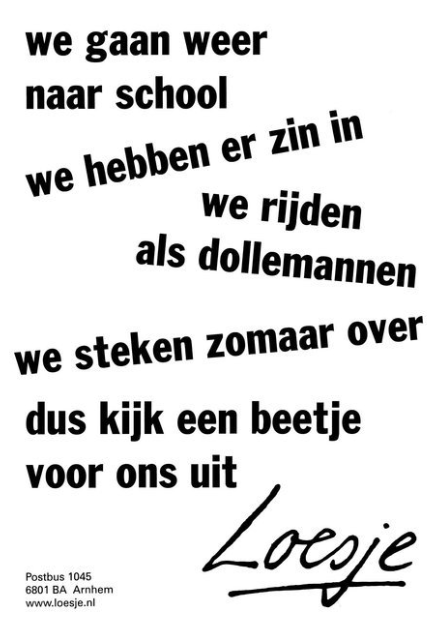 Regels?
Waarom dit vak?
Vraag aan jullie:

Wat maakt een (loon)bedrijf succesvol?
Wat moet een bedrijf zeker wel hebben?
Wat moet een bedrijf zeker niet hebben?
Welk tarief vraag je aan de klant?
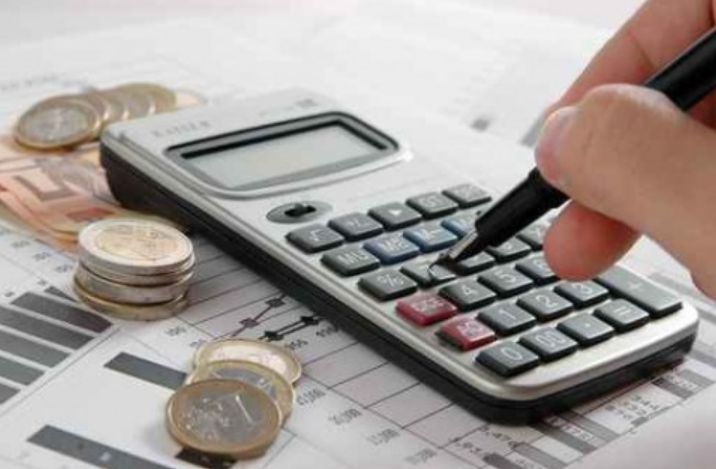 Welk tarief vraag je aan de klant?
Kostprijs
Concurrentie
Hoeveelheid werk


Grote verschillen tussen regio’s
Verschillen tussen bedrijven
Zelfs verschillen tussen klanten
Tarief en veiligheid
Sommige zaken komen direct terug in het berekenen van het tarief.


Hoe kan het fout gaan?
Schade
Materiaal
Eigen
Derden
Gebouwen
Eigen
Derden
Personen 
Eigen 
Fysiek
Mentaal
Anderen
Schade is kosten
Te voorkomen = faalkosten

Herstellen
Kosten materialen
Kosten in tijd
Verzekeren
Wat verzeker je?
Schade terugverdienen
Kwaliteit leveren
Goede naam krijgen
Klanten behouden
Klanten zoeken
Schade voorkomen
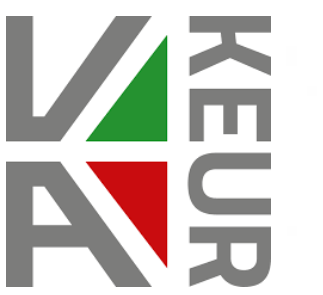 Keuringen
Machines
Personeel
Scholing
Vast overleg
Eenmalig
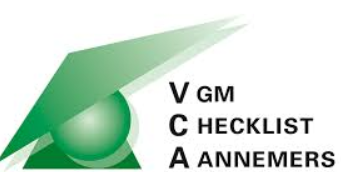 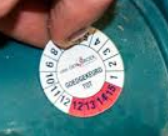 Wat weten we van de tarieven?
Trekker 100kw

Rotorkopeg 3m

Trekker+Dumper

Prei Rooien
€50 / uur

€75 / uur


€60 / uur

€1825 /ha
€75 / uur
Welke kosten heeft een machine?
Vaste en variabele kosten

Kunnen we die onderverdeling maken?
Afschrijving
Wat is afschrijving?
Dat was ‘m!
Dagge bedankt zijt, da witte.